Кафедра №23 «Конструирования и технологий электронных и лазерных средств»
Направления подготовки кафедры №23 «Конструирования и технологий электронных и лазерных средств»
Магистратура
Очная форма
11.04.03	Конструирование и технология 	электронных средств
12.04.01	Приборостроение
12.04.05	Лазерная техника и лазерные технологии
Бакалавриат
Очная форма
11.03.03	Конструирование и технология 	электронных средств
12.03.01	Приборостроение
12.03.05	Лазерная техника и лазерные технологии
Образовательный процесс
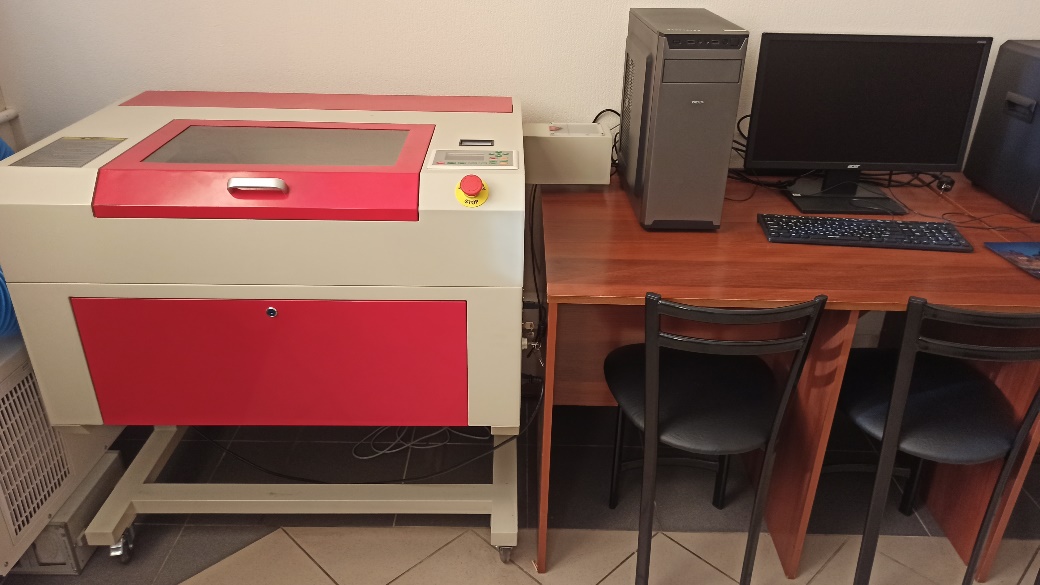 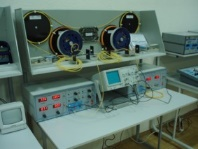 Лаборатории кафедры:
«Радиотехнических цепей и сигналов»,
«Электроники»,
«Материаловедения и технологии конструкционных материалов»,
«Радиоматериалов и радиокомпонентов»,
«Технологии контроля и испытаний приборов»
«Микросистемной техники»,
Автоматизированного конструкторско-технологического проектирования и компьютерного моделирования,
«Фотоники»,
«Лазерной техники и технологий».
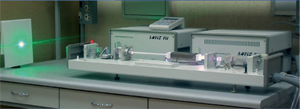 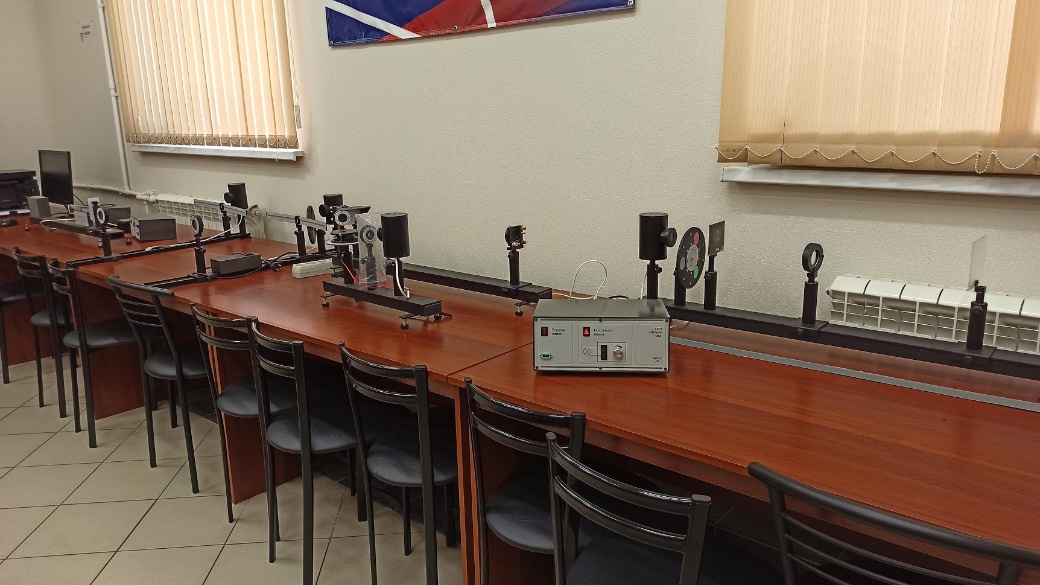 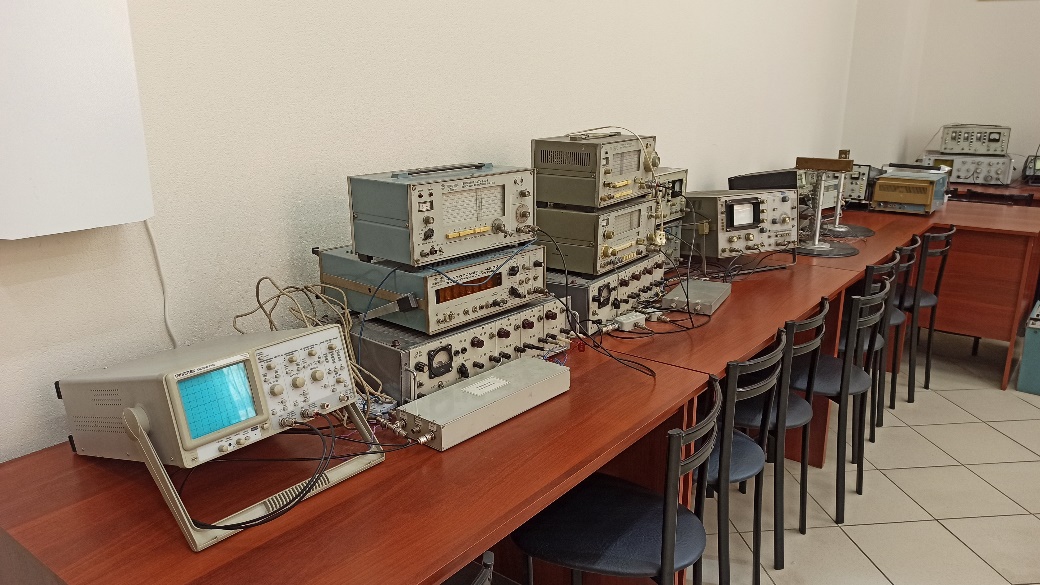 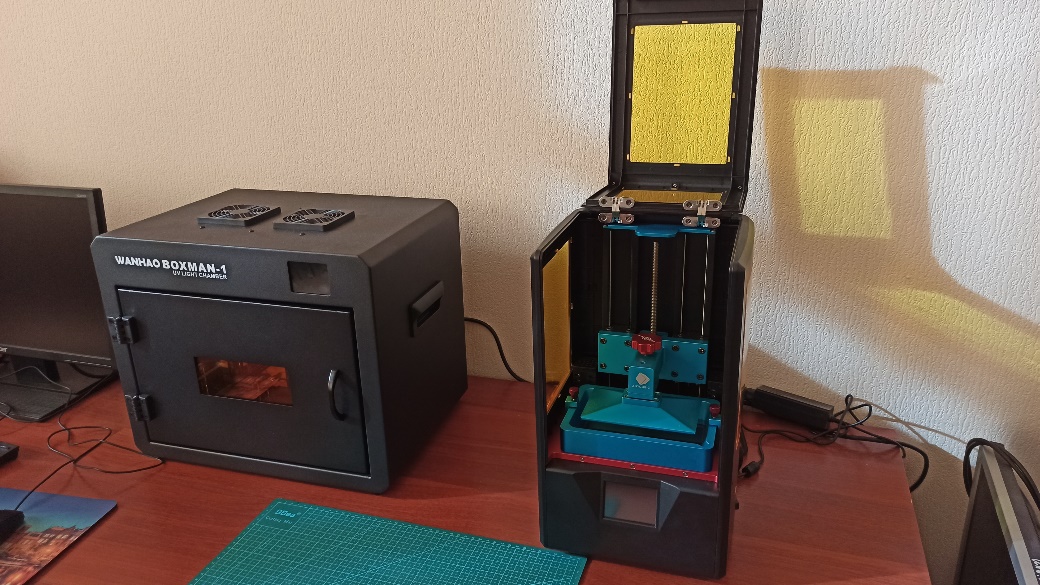 Научно-исследовательская деятельность студентов
Студенческая научная группа оптики и радиооптики
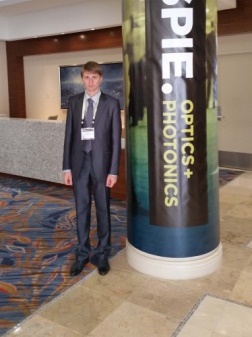 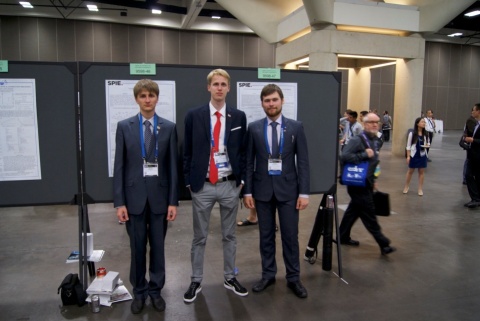 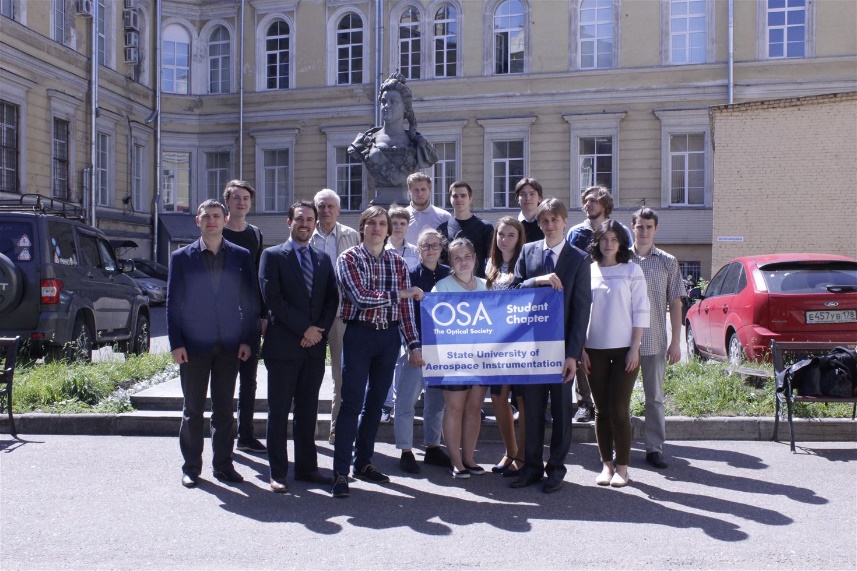 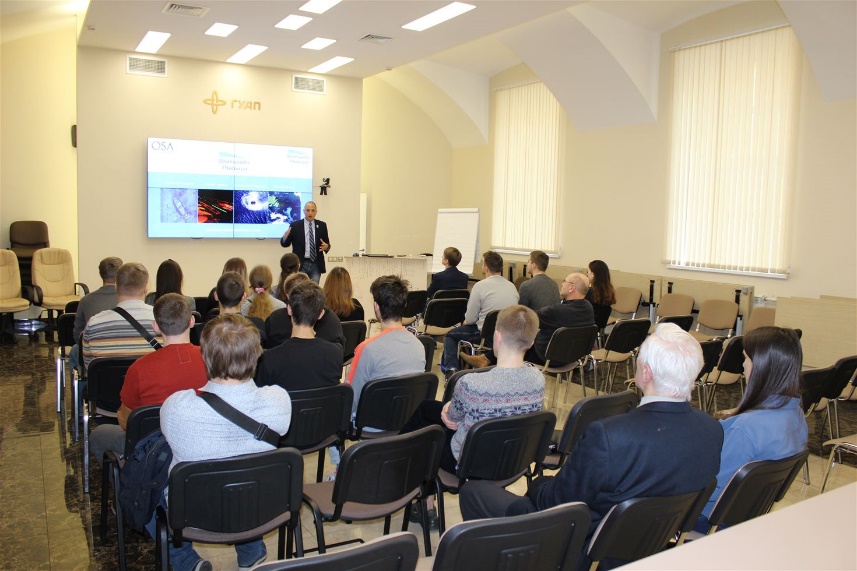 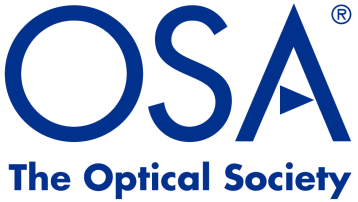 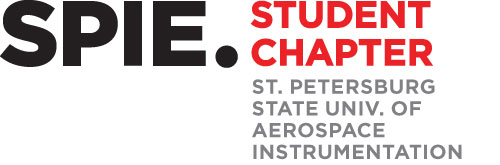 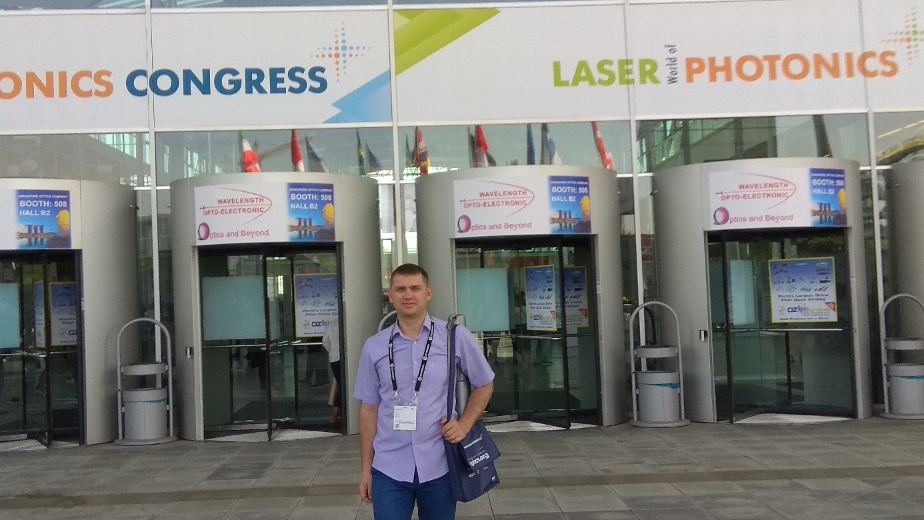 Лекции от ведущих зарубежных ученых
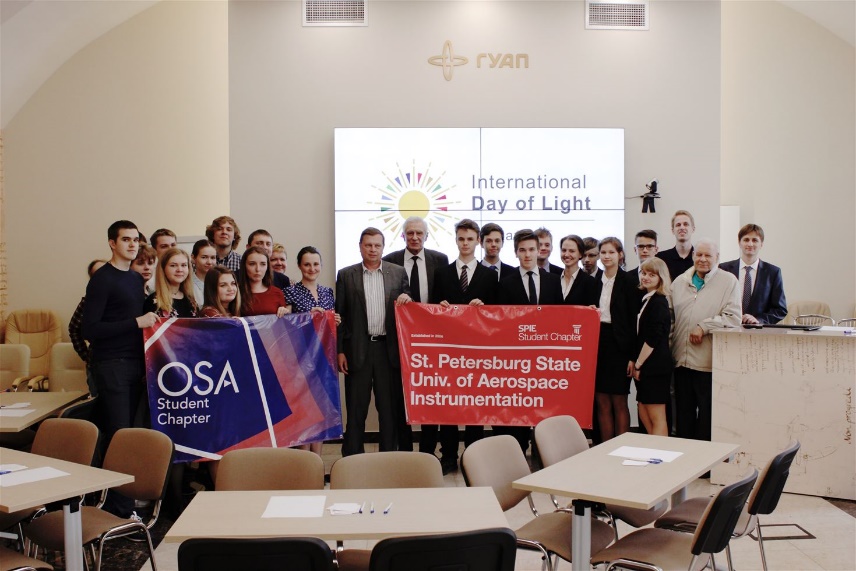 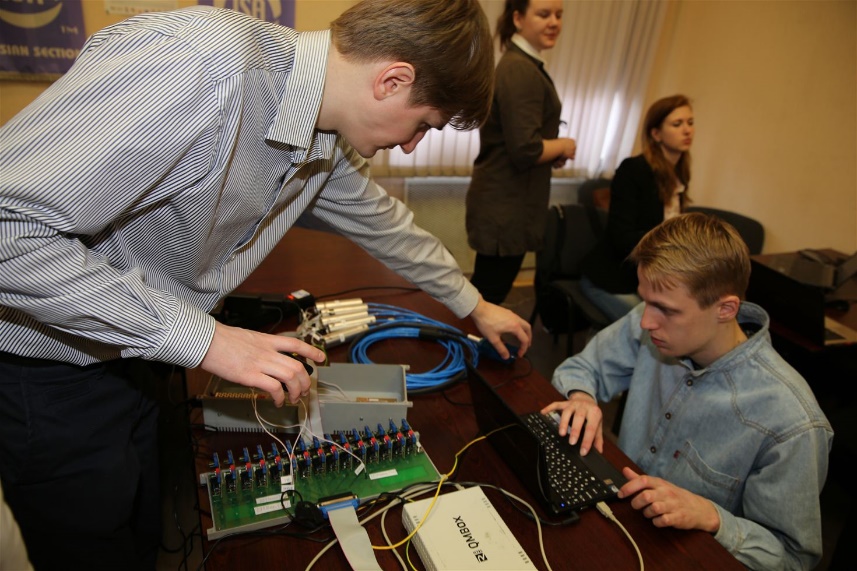 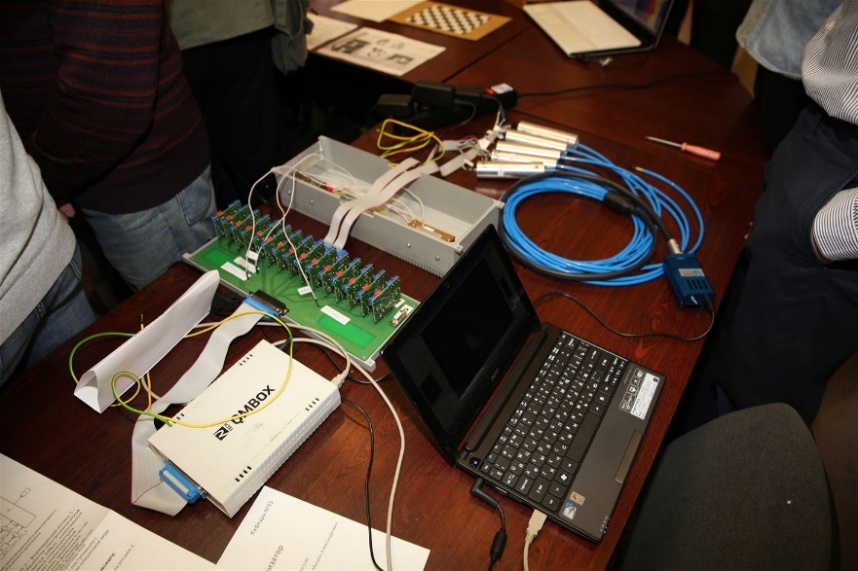 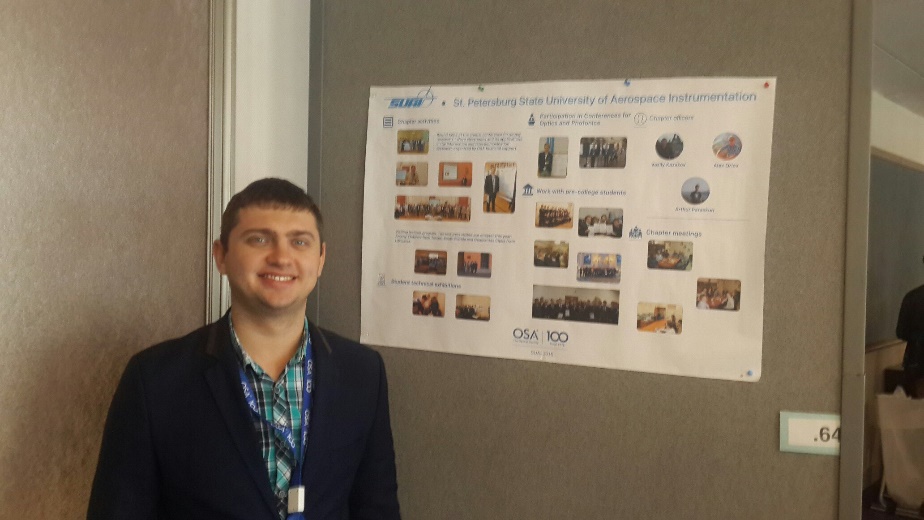 Участие студентов кафедры №23 в выставке  достижений научно-технического творчества ГУАП
«День света» в ГУАП
Международные конференции
Участие в движении WorldSkills
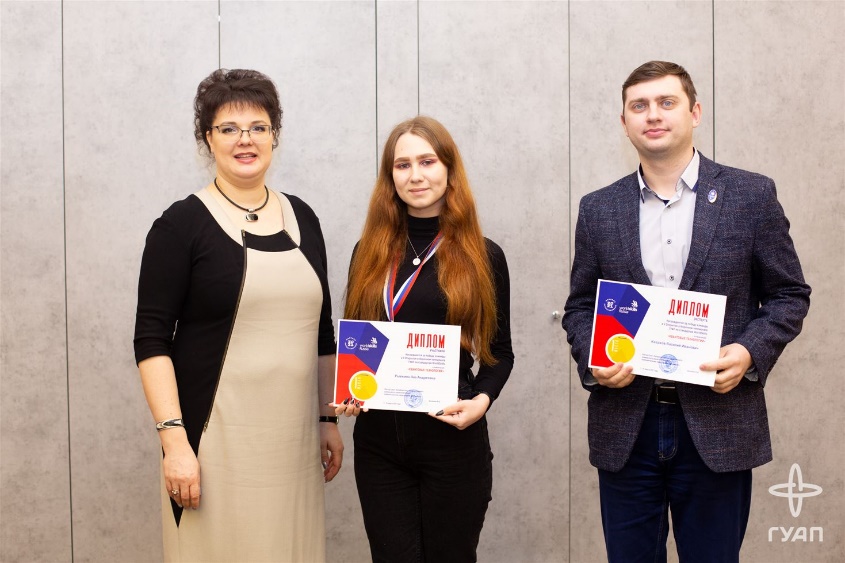 Компетенция «Квантовые технологии»
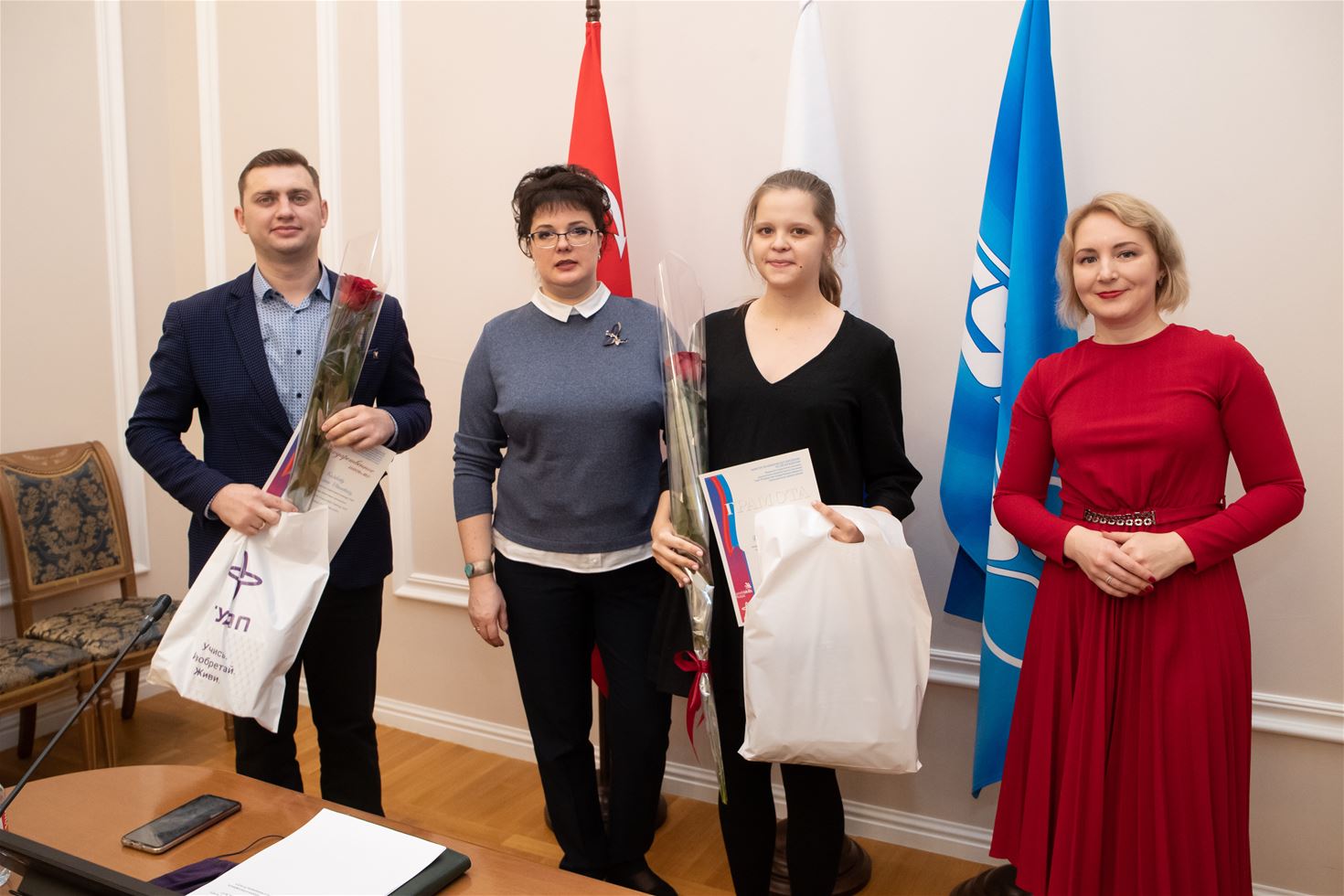 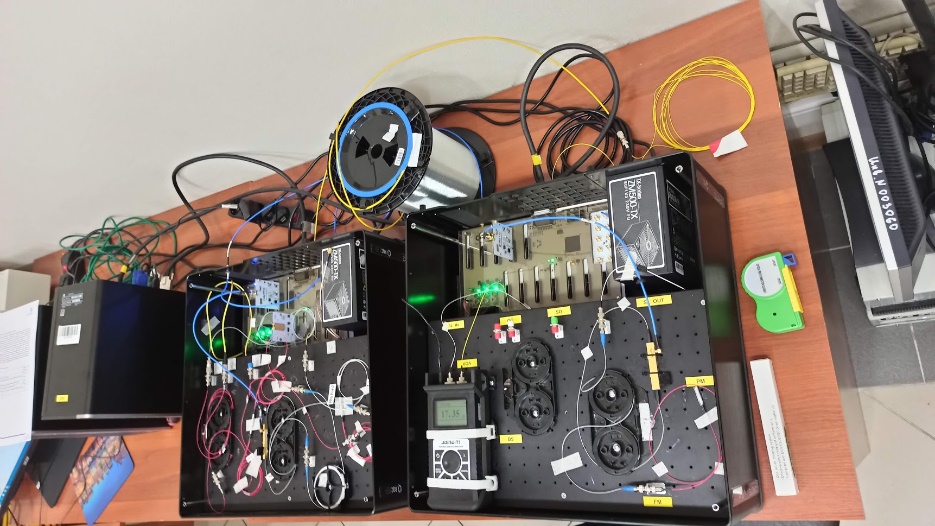 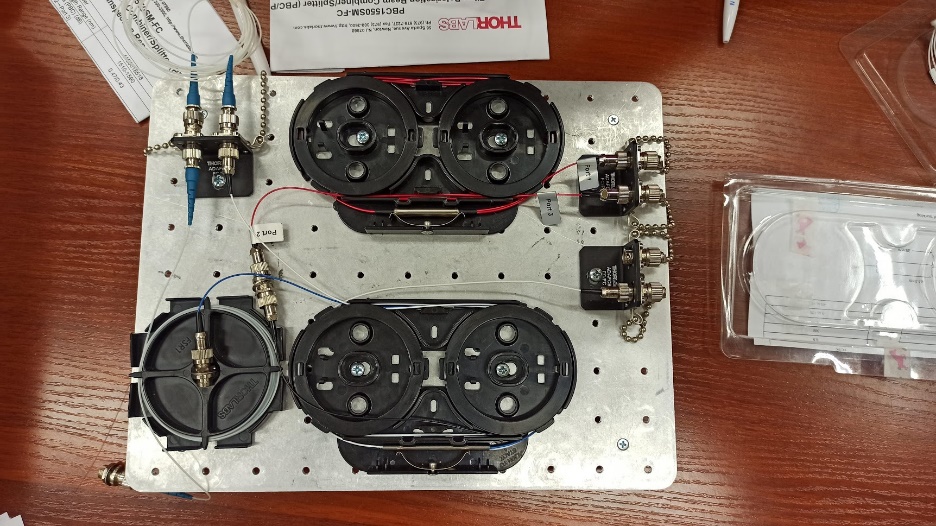 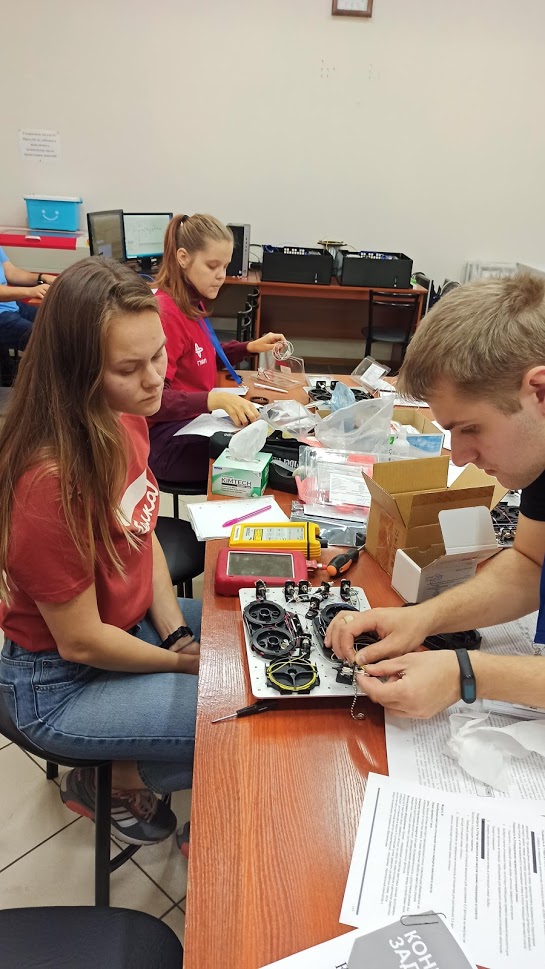 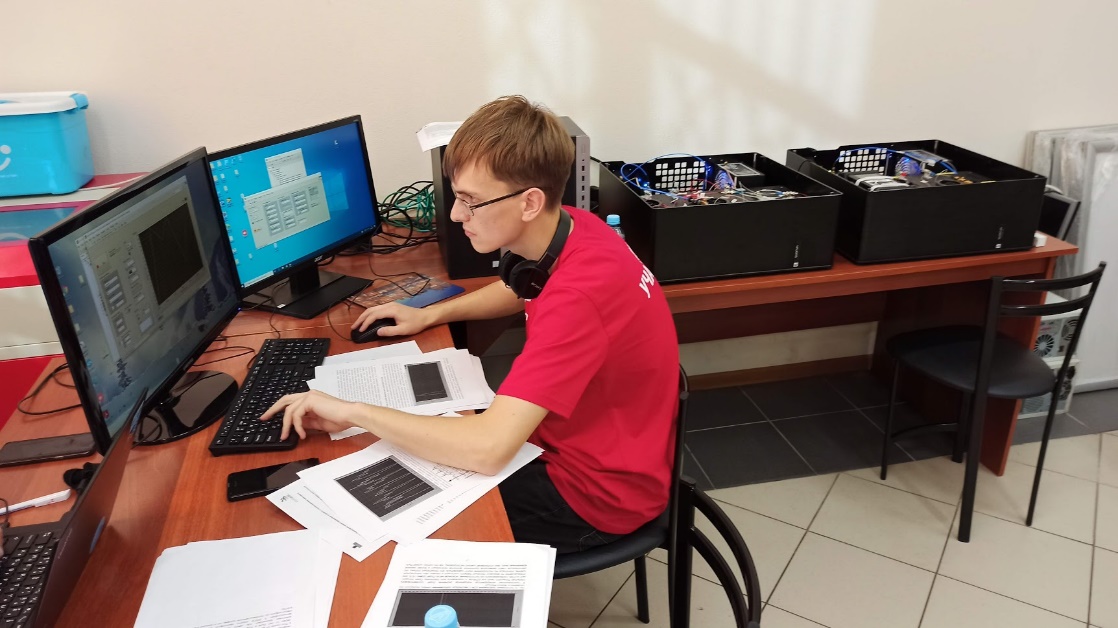 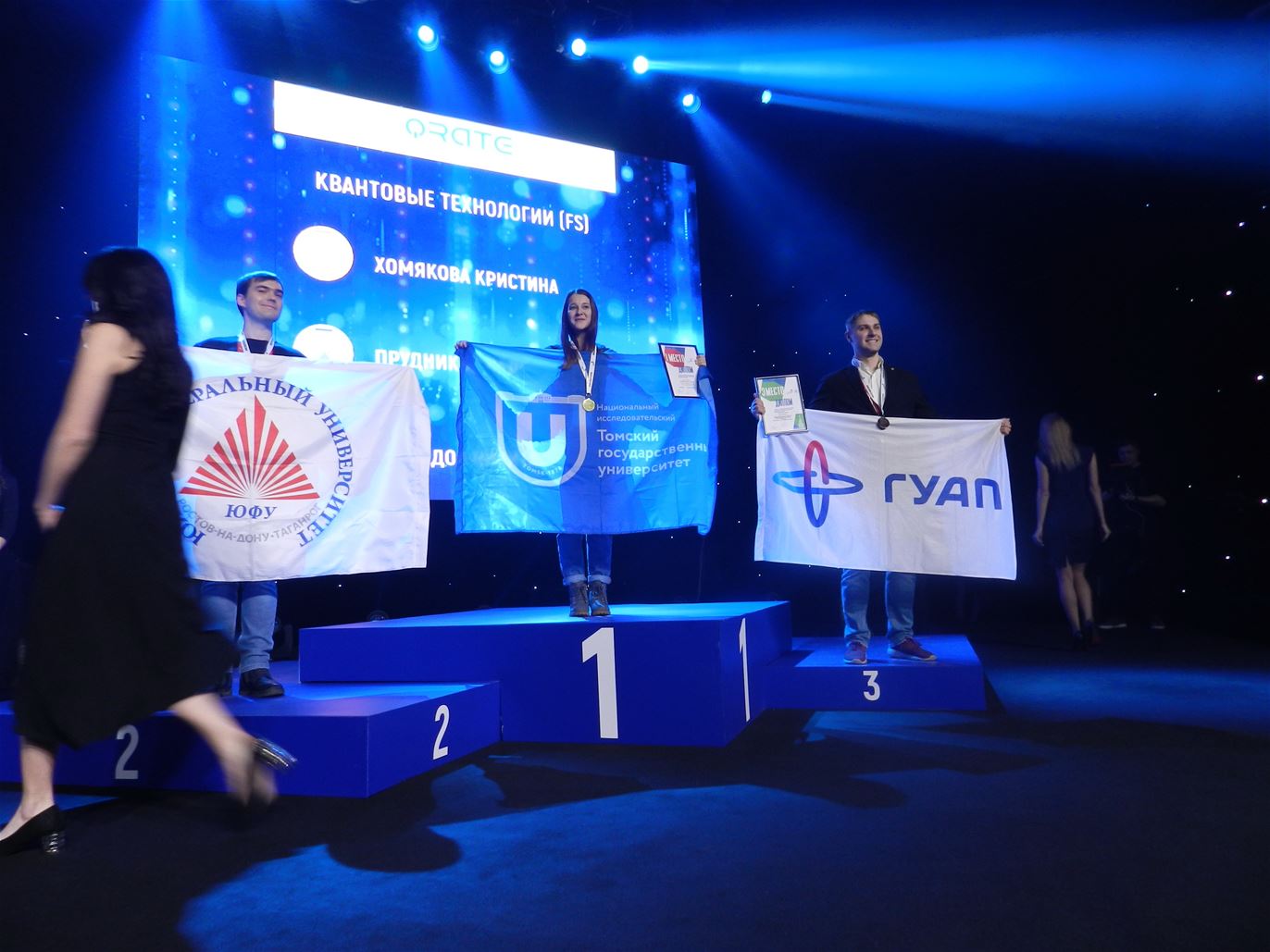 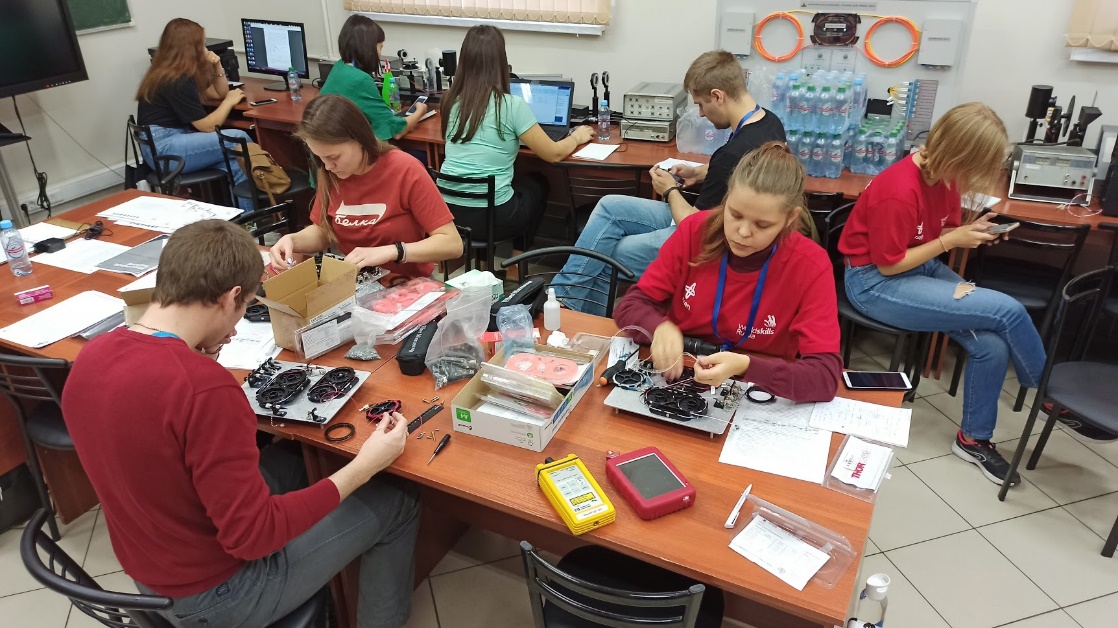 Партнеры и работодатели
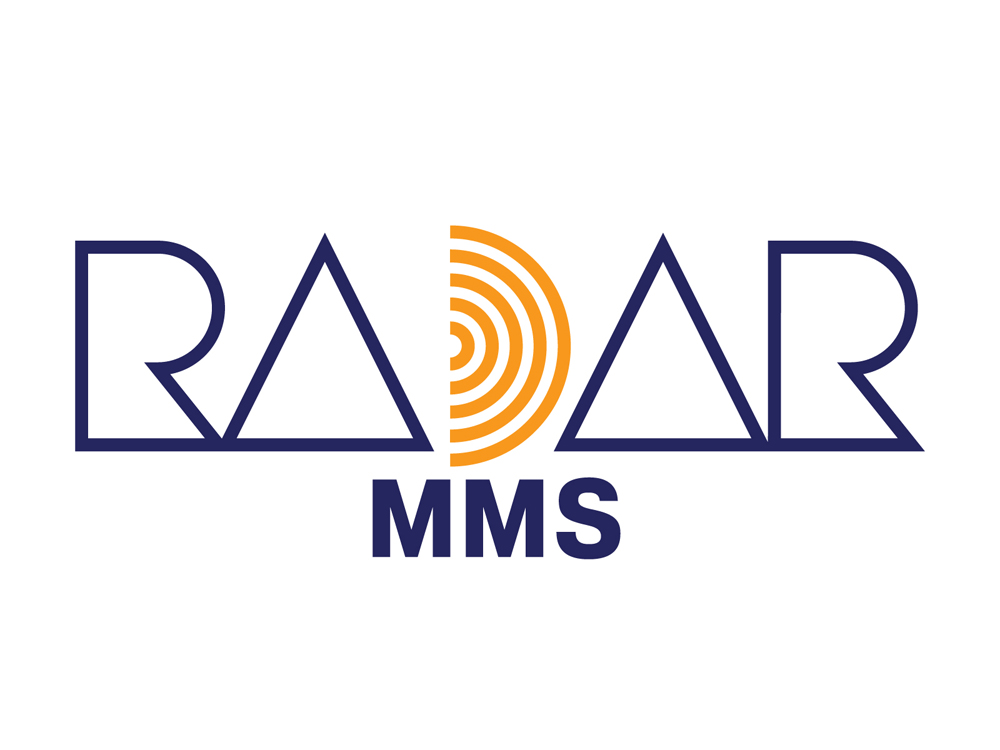 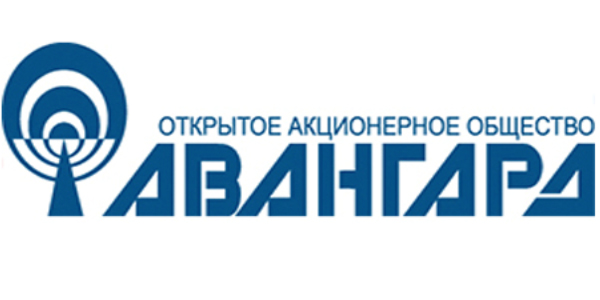 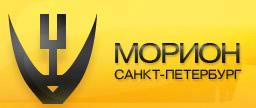 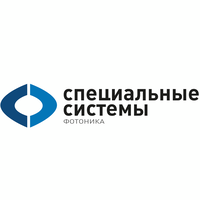 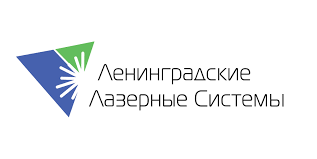 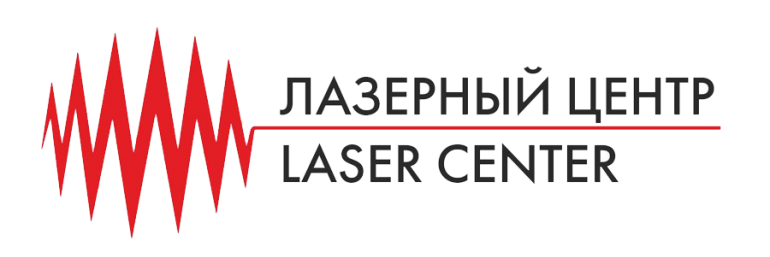 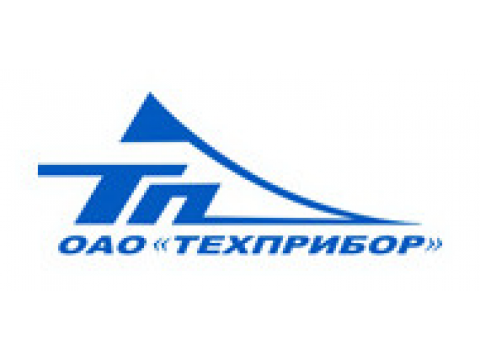 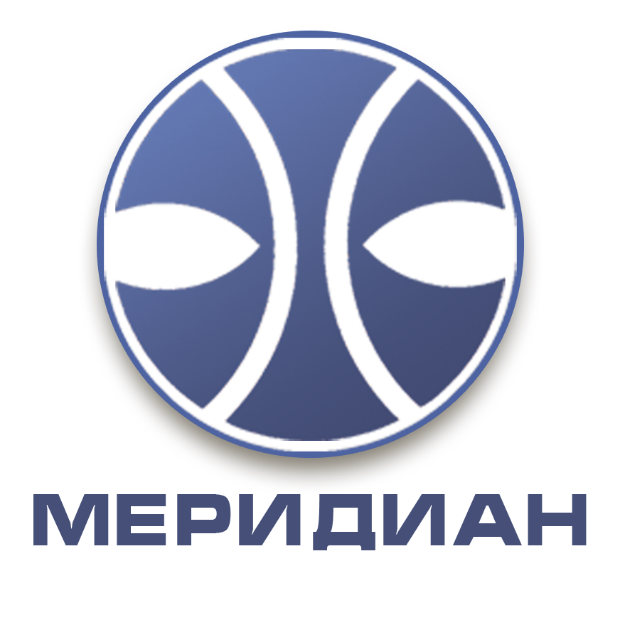 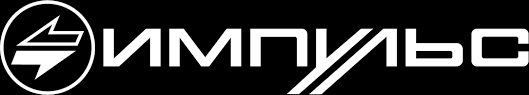